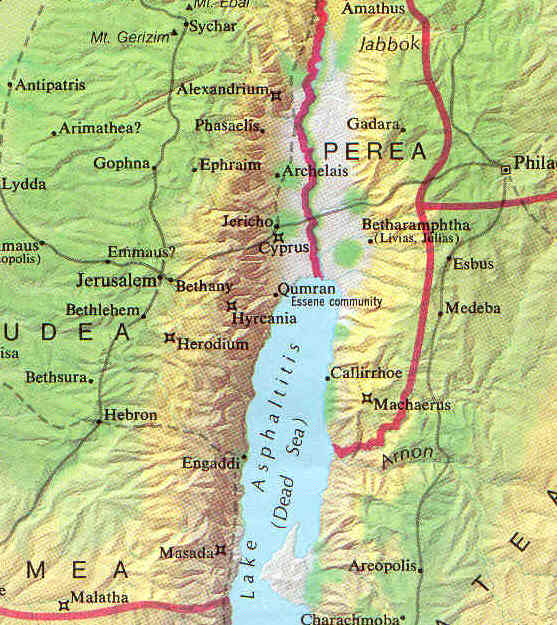 The Geography of Palestine
A Photographic Tour
Robert C. Newman
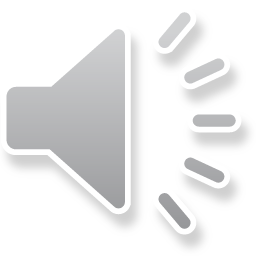 Physical Features of Palestine
Major Regions 
Going from West to East
Some Smaller Geographic Features
Going from North to South
The Major Bodies of Water
Seas, lakes, rivers
Major Regions West to East
Coastal Plain - 1
Shephelah - 2
Hill Country - 3
Rift Valley - 4
Trans-Jordan Plateau - 5
5
4
3
2
1
5
3
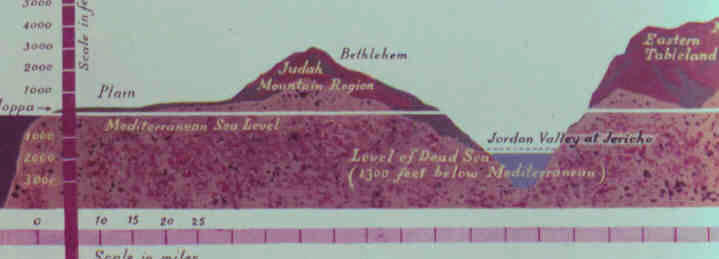 2
1
4
Coastal Plain
Low, flat
Fertile where not too salty or sandy
Easily invaded
Terrain pretty smooth
Open to South
Reached from North thru passes
Coastal 
Plain
Coastal Plain
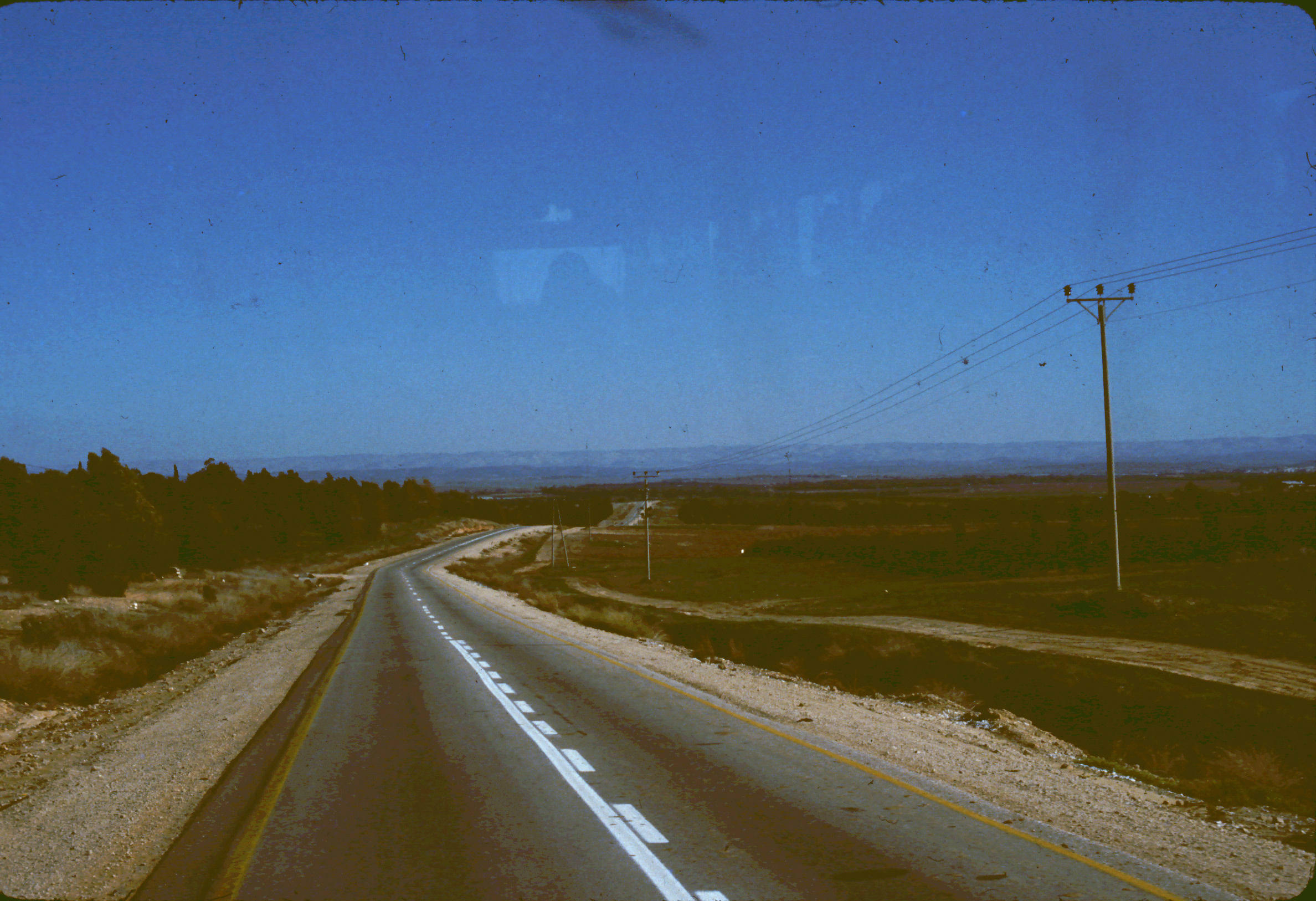 Coastal Plain
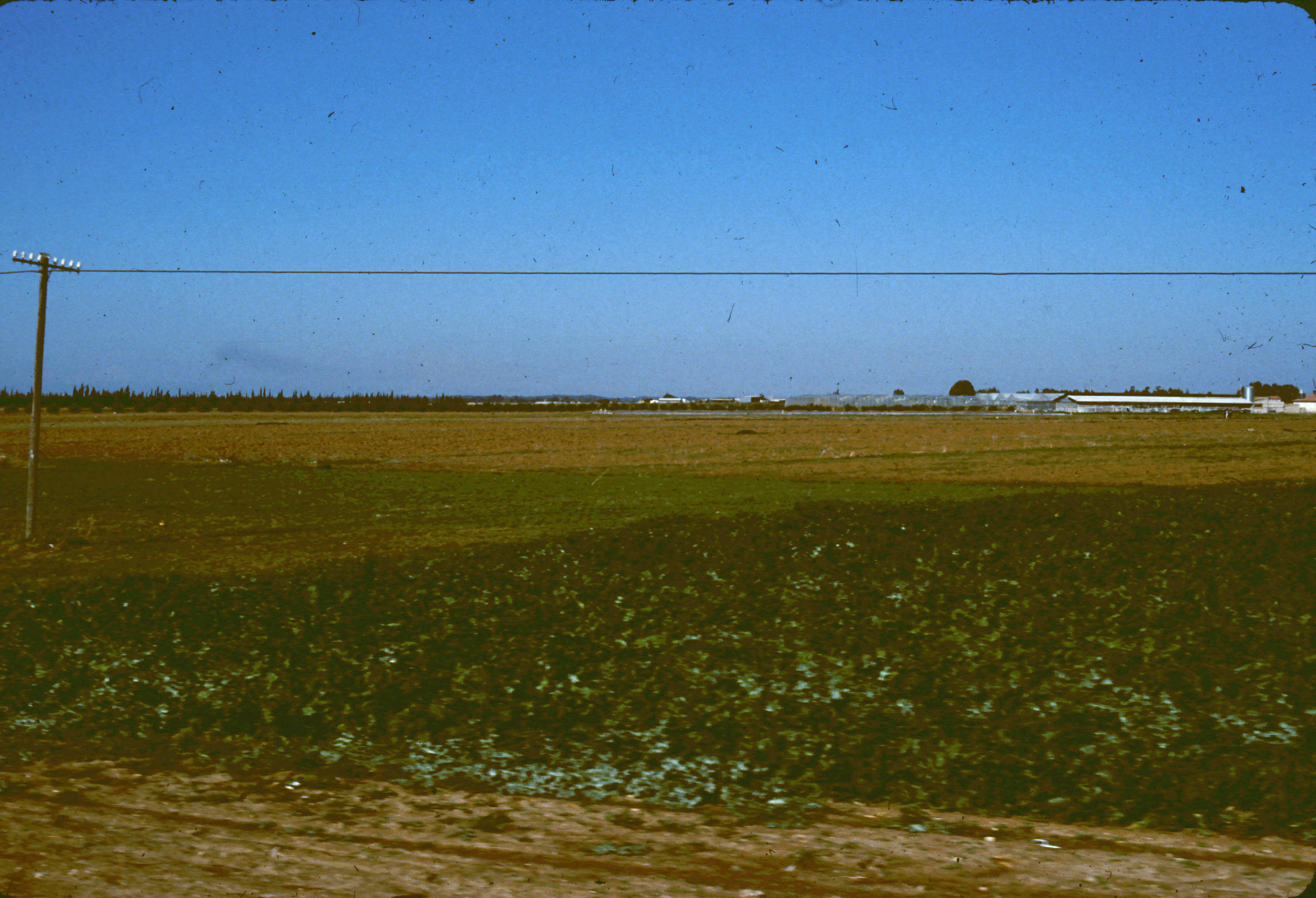 Shephelah "Lowlands"
Somewhat higher than coastal plain
Lower than Hill Country
Rolling terrain
Travel typically along valleys
Relatively easy to invade
Shephelah
Shephelah "Lowlands"
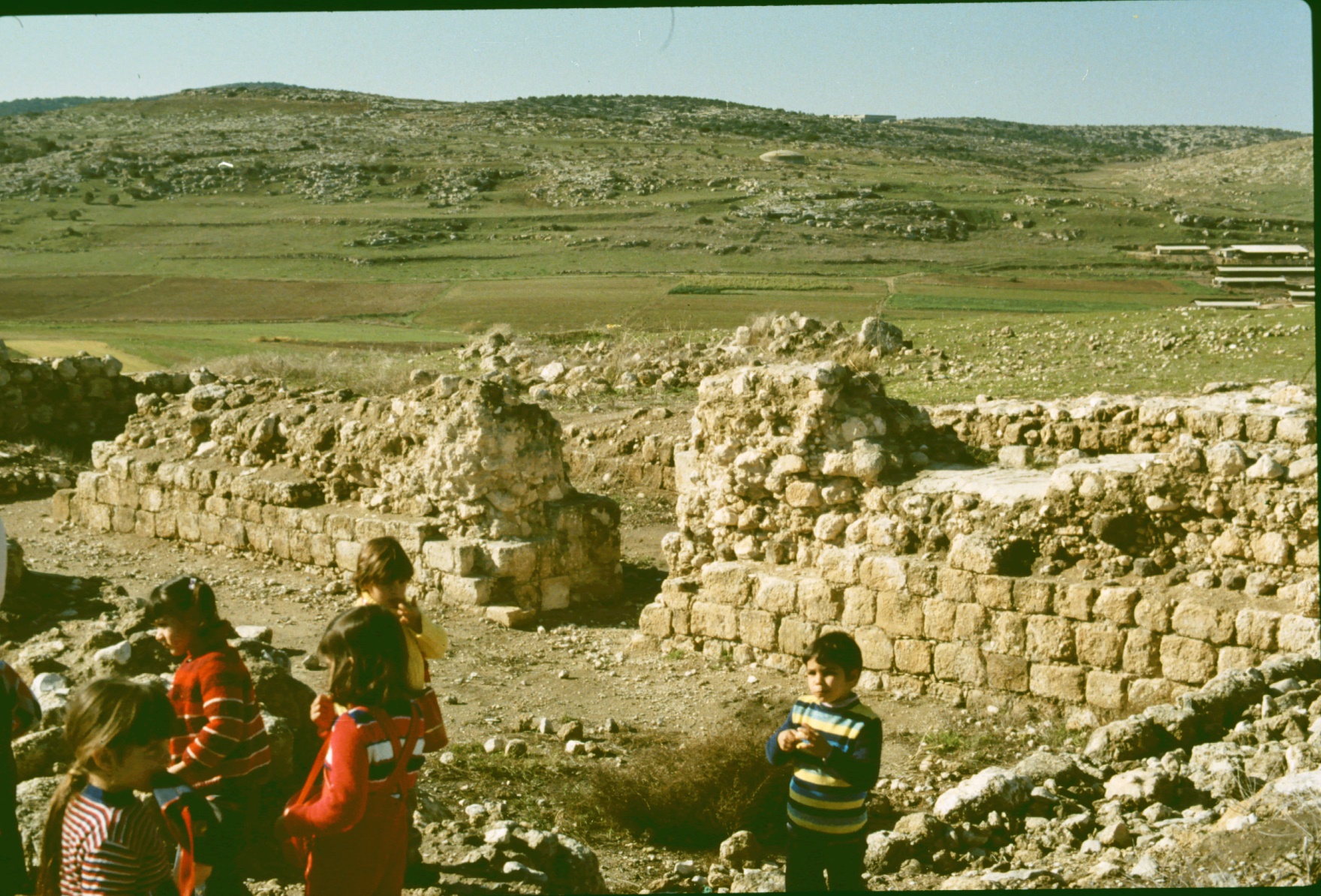 Beth
Shemesh
Shephelah "Lowlands"
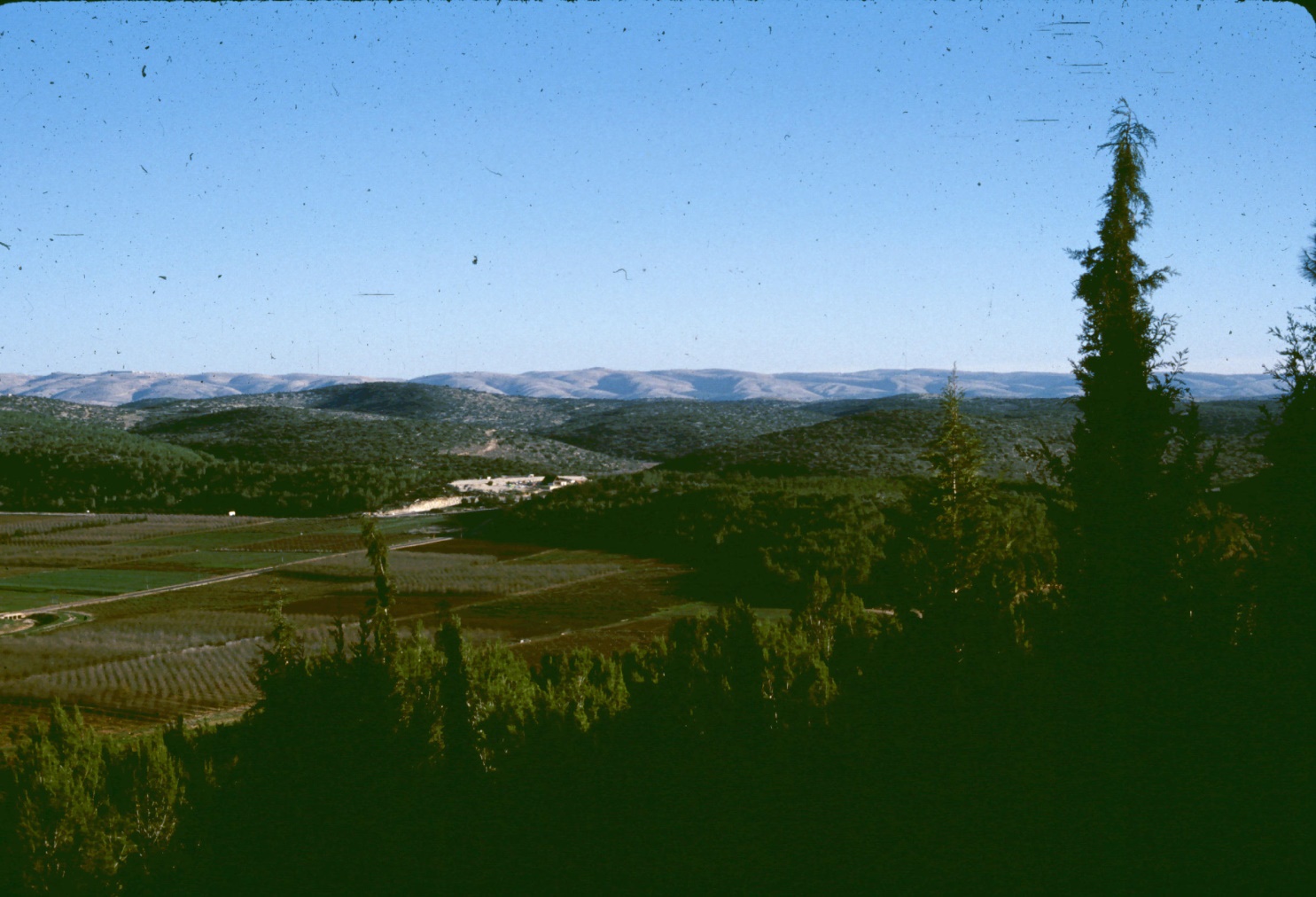 Shephelah 
from Azekah
Hill Country
Sharp hills, V-shaped valleys
Resembles West Virginia
Travel along ridges
Difficult to invade
Agriculture uses terraces
Rainfall good W of ridge, poor to E of ridge
Hill
Country
Hill Country
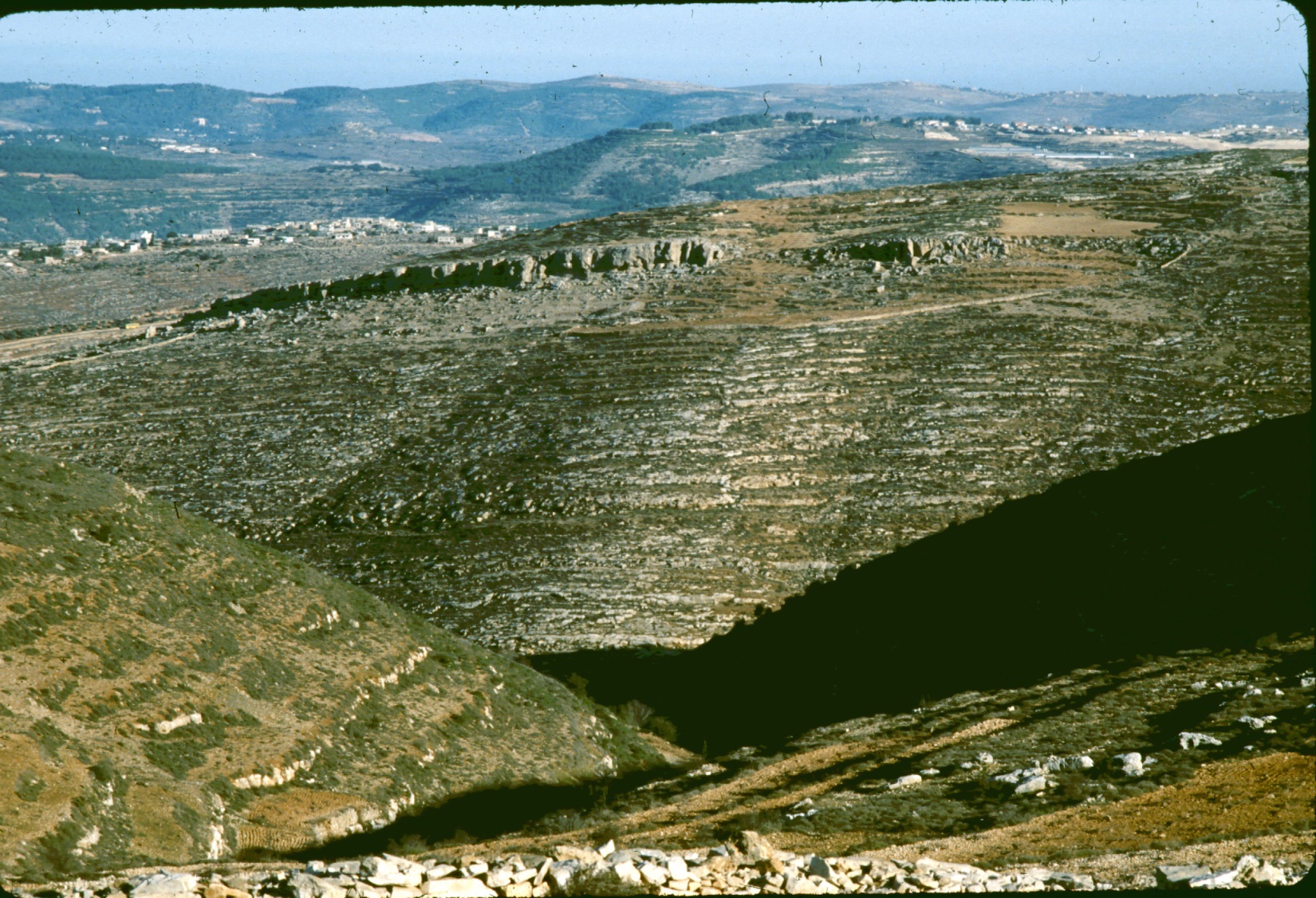 Kefar
Ezyon
Rift Valley
A geologic fault (Graben)
Extends S into Africa, N into Syria
Wide U-shaped valley
Jordan R has its own valley in middle
Climate hot & dry
To grow crops, must use irrigation
Rift
Valley
Rift Valley
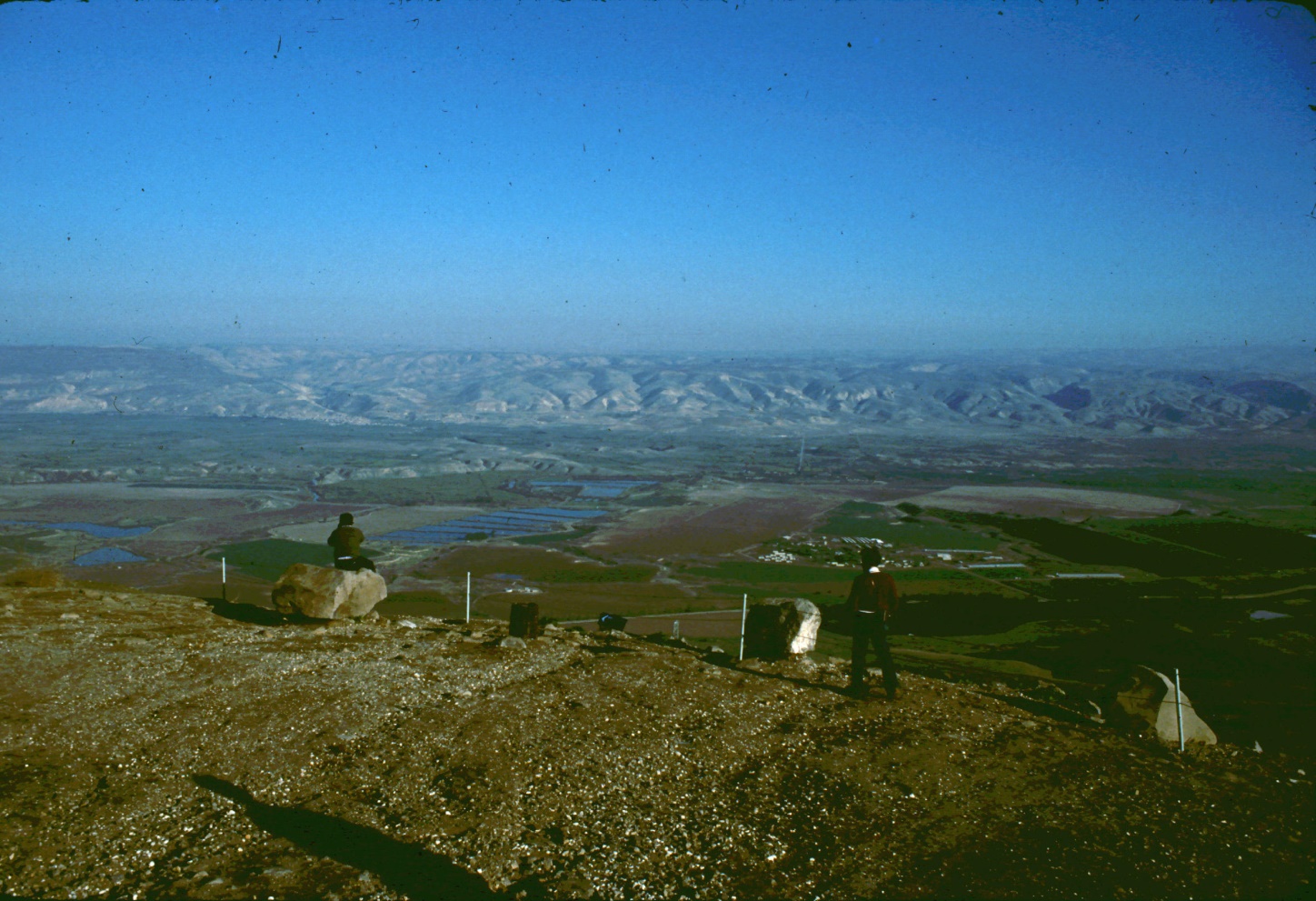 Rift Valley 
from Belvoir
Rift Valley
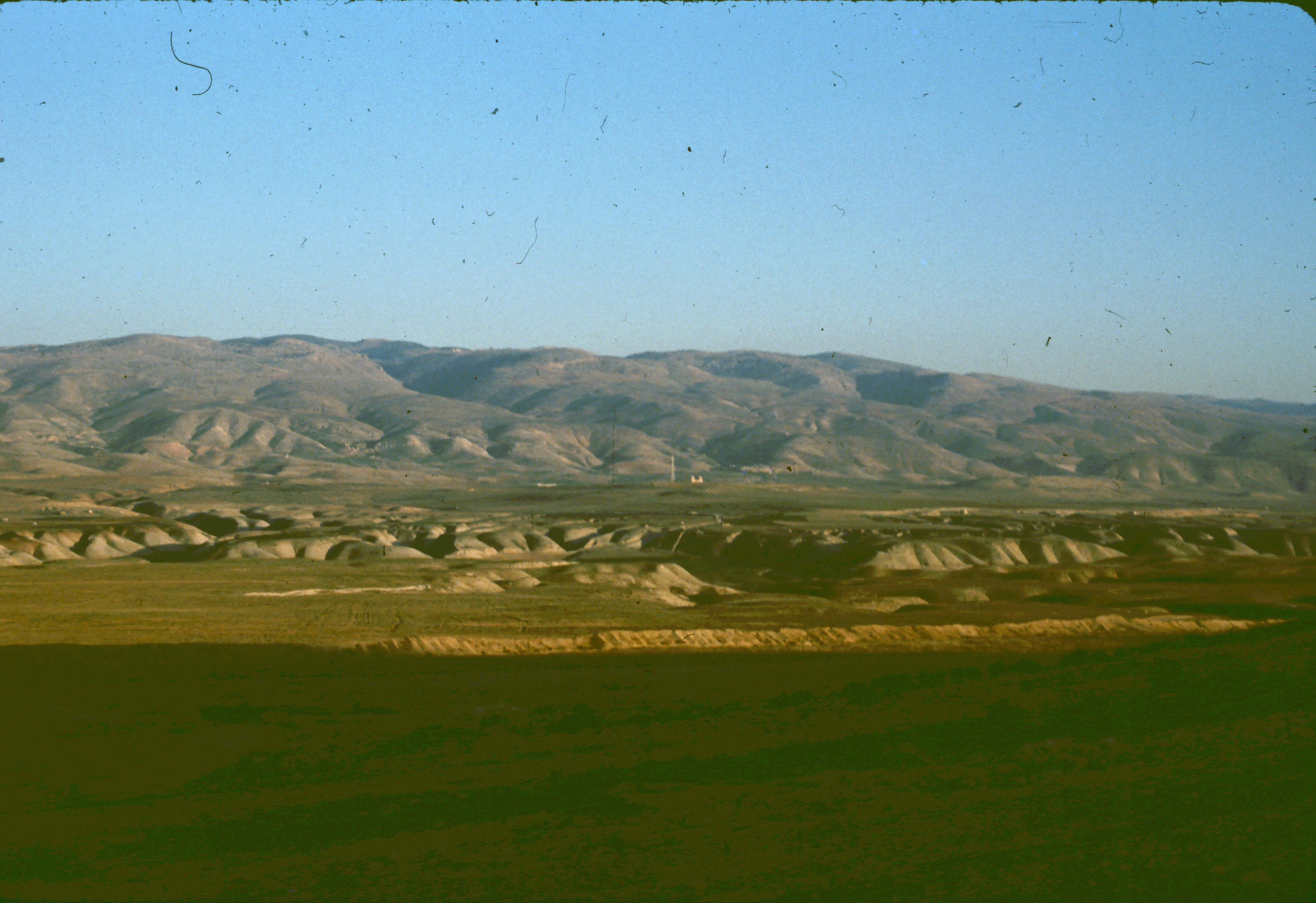 In Rift Valley
North of Jericho
Trans-Jordan Plateau
A flat tableland
Higher than Hill Country
Relatively well-watered at Western edge 
Quickly becomes desert as one moves Eastward
T-J
Plateau
Trans-Jordan Plateau
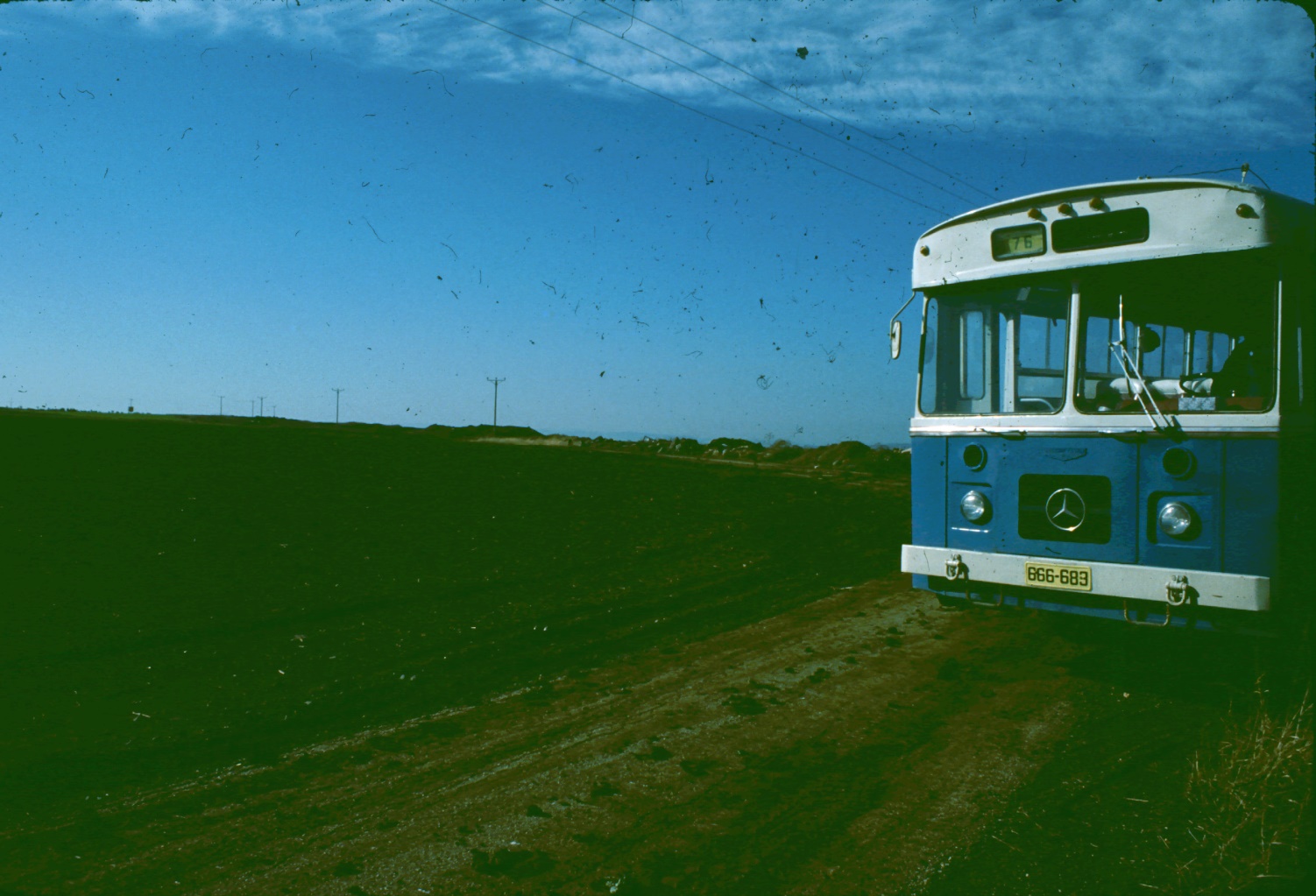 Fertile soil on 
T-J Plateau
Trans-Jordan Plateau
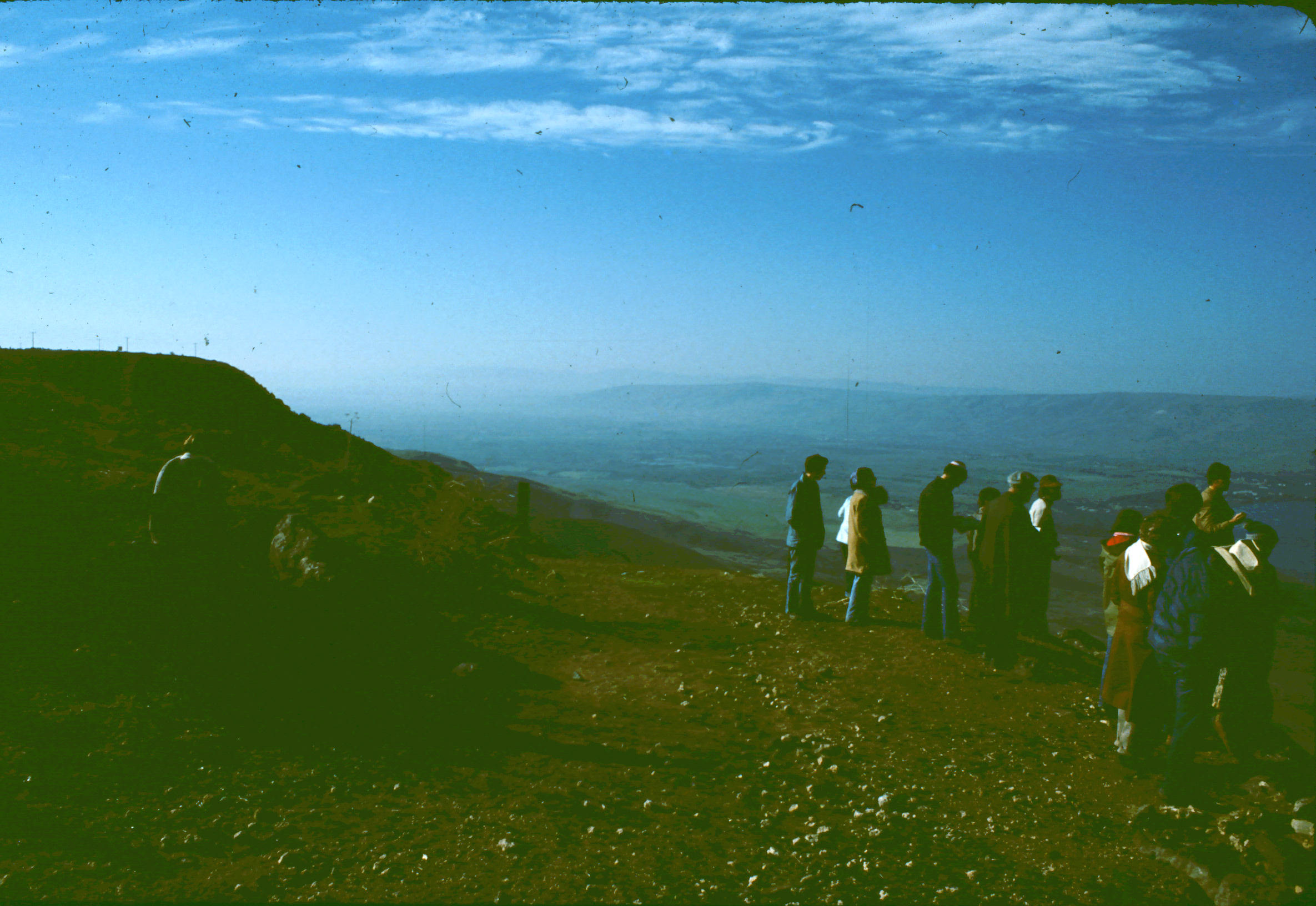 On T-J Plateau
Looking SW 
Into Rift Valley
Smaller Geographical Features
A
Mount Hermon - A
Galillee & Mt. Tabor - B
Jezreel Valley - C
Mount Carmel - D
Wilderness of Judea - E
The Negev - F
B
D
C
E
F
Mount Hermon
Highest peak in Palestine area
Elevation over 9,000 ft
Southernmost peak of the Anti-Lebanon range
Peak is generally snow-covered all year
Galilee & Mount Tabor
Hilly region, N extension of Hill Country
Best-watered area in Palestine, similar to Eastern United States
N is higher, S lower
Reasonably cool except around Sea of Galilee
Mt Tabor (1900 ft) is an isolated peak
Galilee
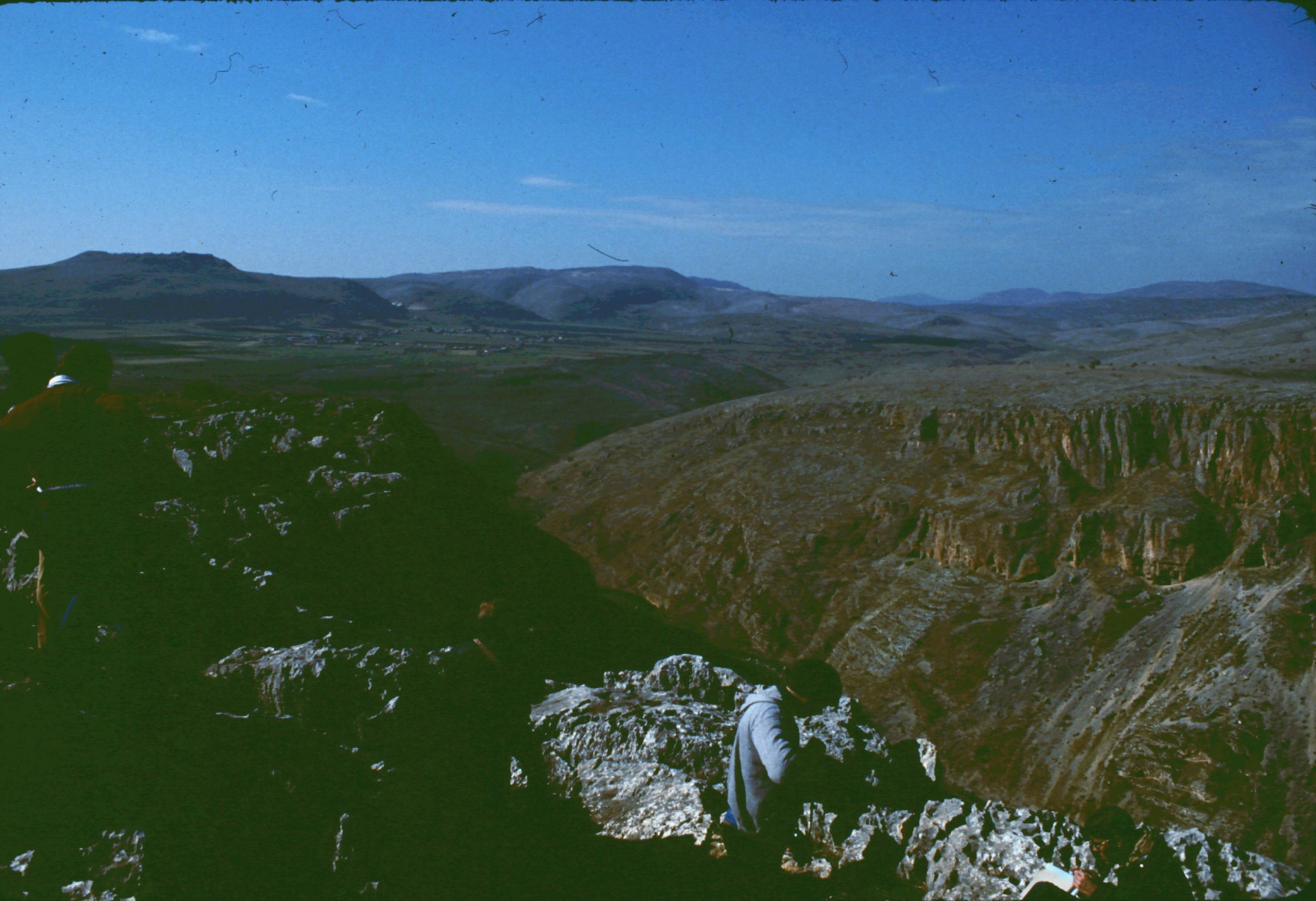 Galilee & Horns
of Hattin from 
Mt Arbel
Jezreel Valley
An E-W valley connecting coast with Jordan valley
Separates Samaria from Galilee
Easiest passage from Rift Valley to coast
An important trade route
Jezreel
Valley
Jezreel Valley
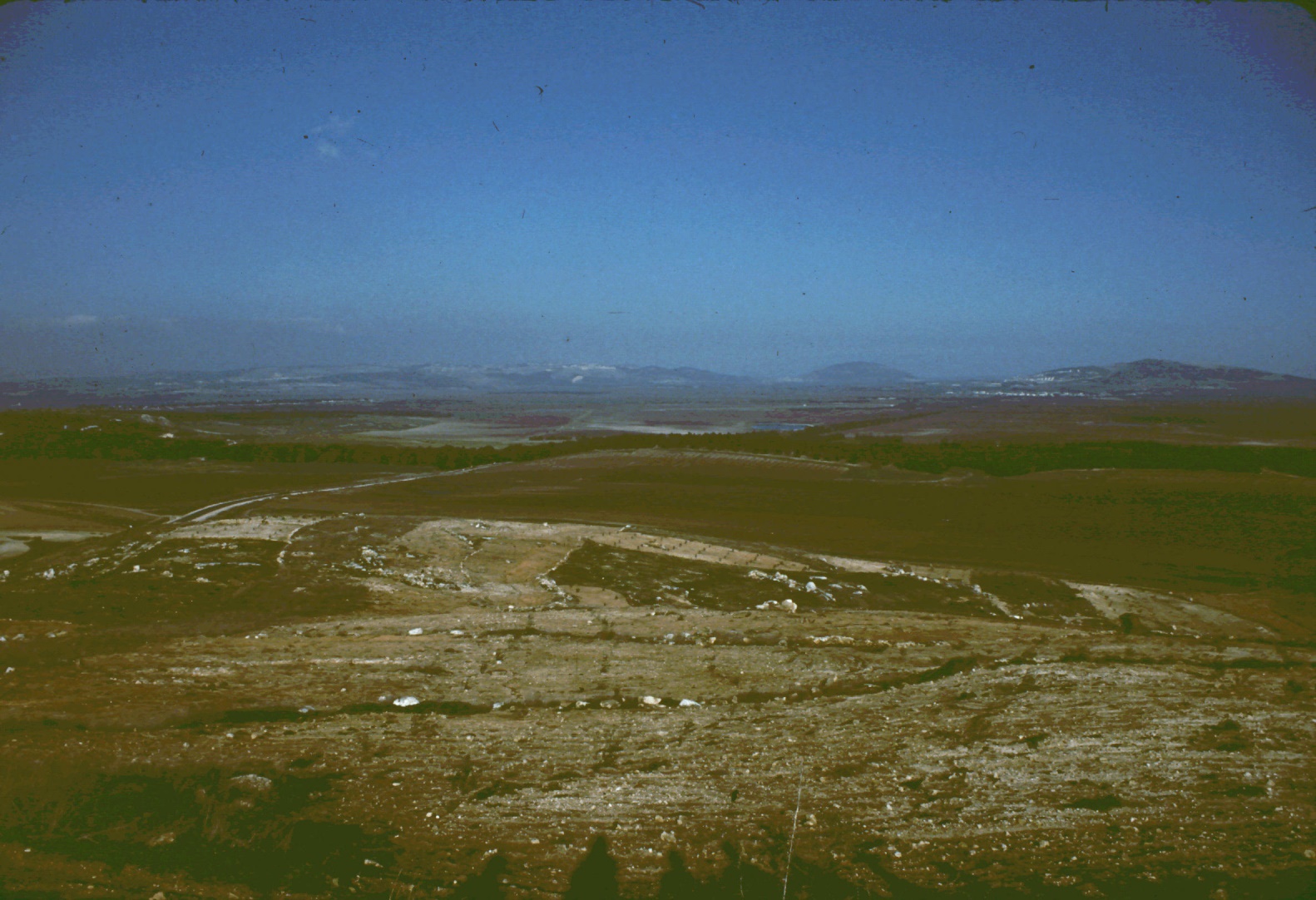 Jezreel Valley 
from Megiddo Pass
Mount Carmel
Long ridge on S side of Jezreel Valley
Maximum height about 1800 feet
Barrier to N-S travel
Trade routes go thru passes
City of Megiddo controls one pass
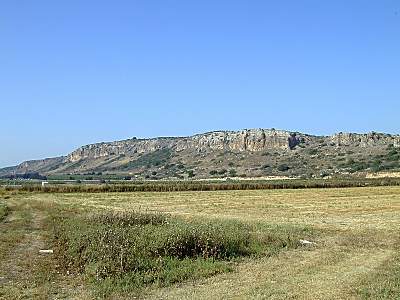 Wilderness of Judea
A badlands region E of Jerusalem
Virtually uninhabited, due to poor rainfall & soil
Used for grazing sheep in winter (wetter) season
Site of Jesus' temptations
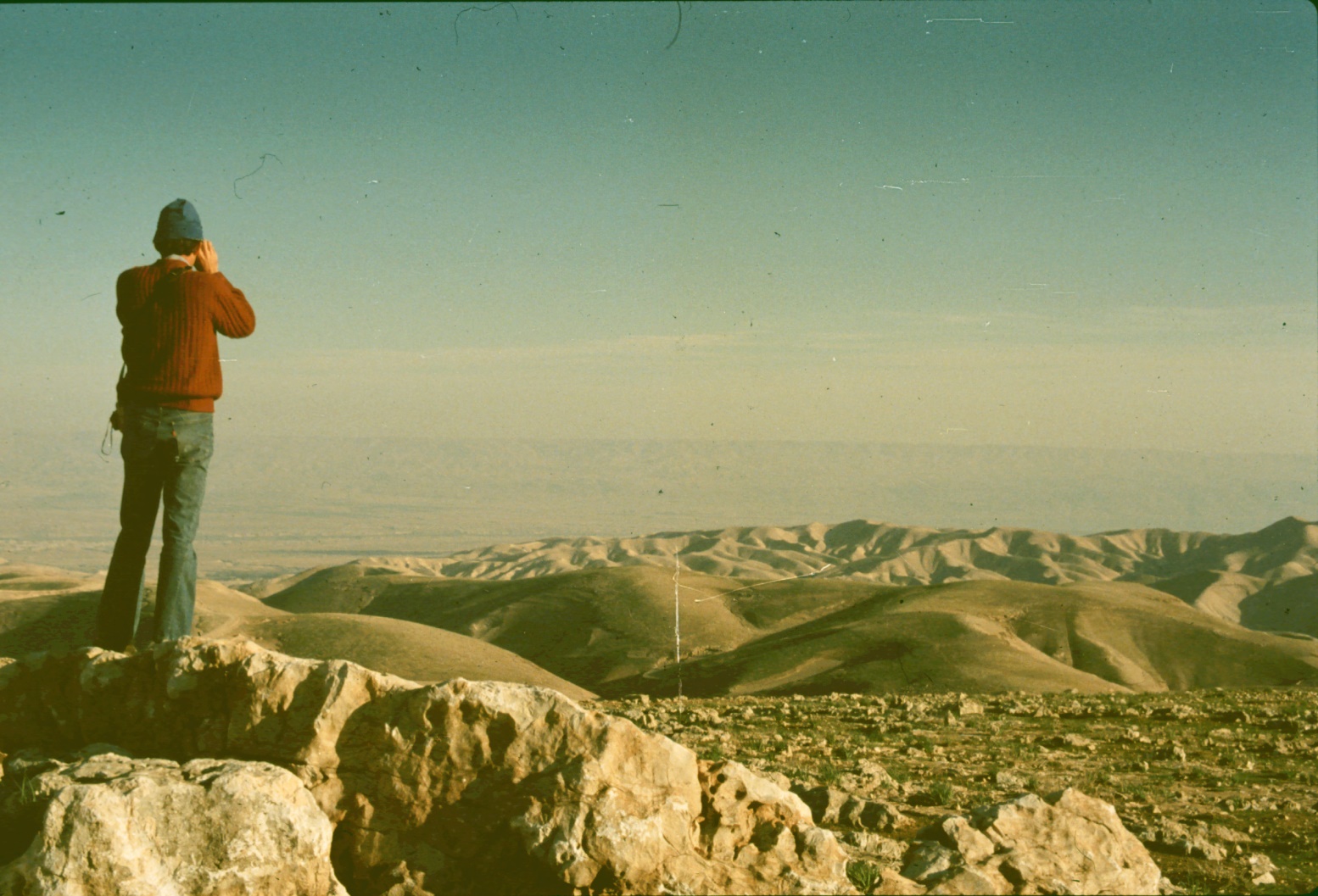 Wilderness of Judea
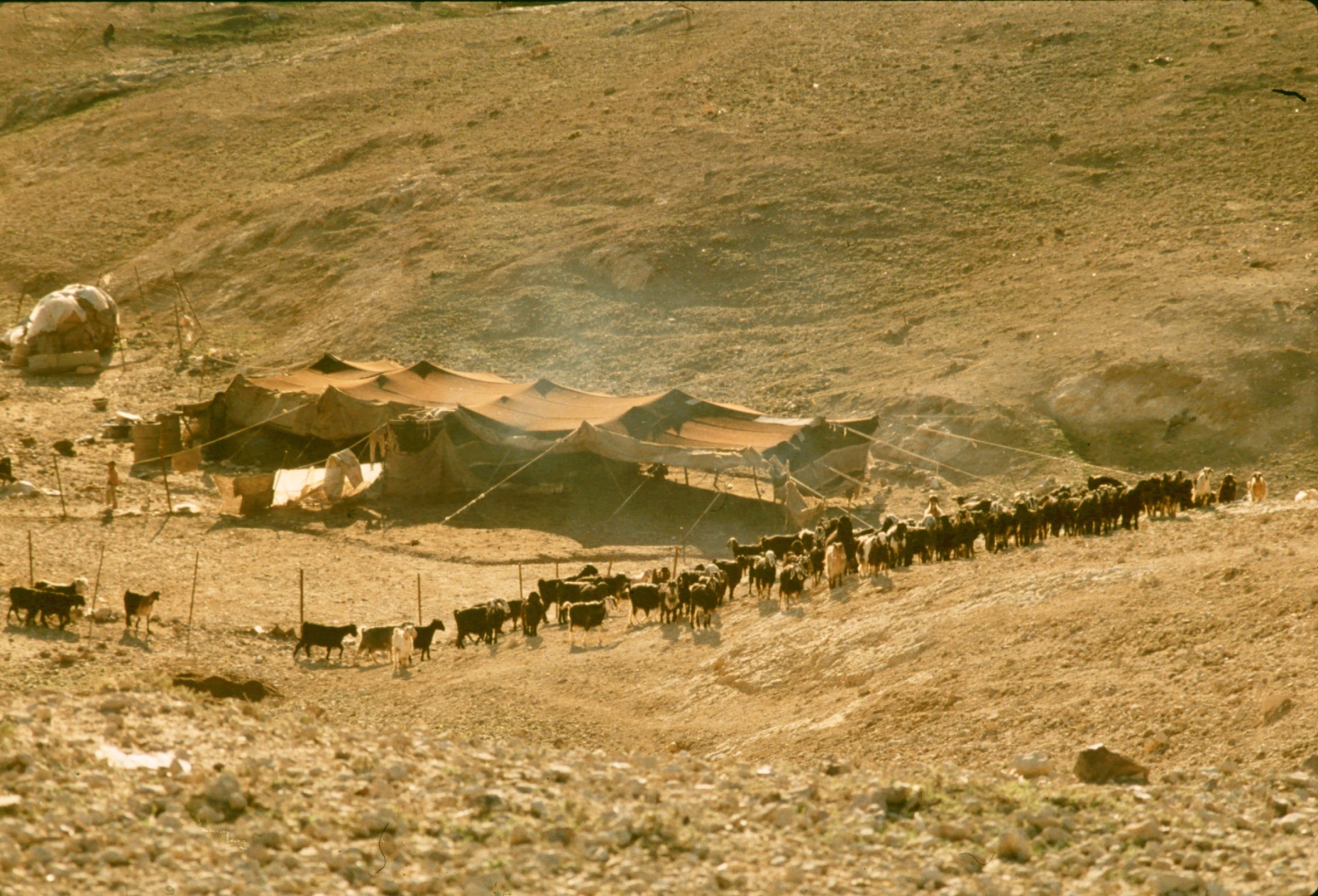 Bedouin tent
& sheep
The Negev
Arid region South of Hebron
Flat or rolling terrain
Soil is good for agriculture
Very little rainfall due to latitude effect
Agriculture possible using tricks to concentrate water
Negev
The Negev
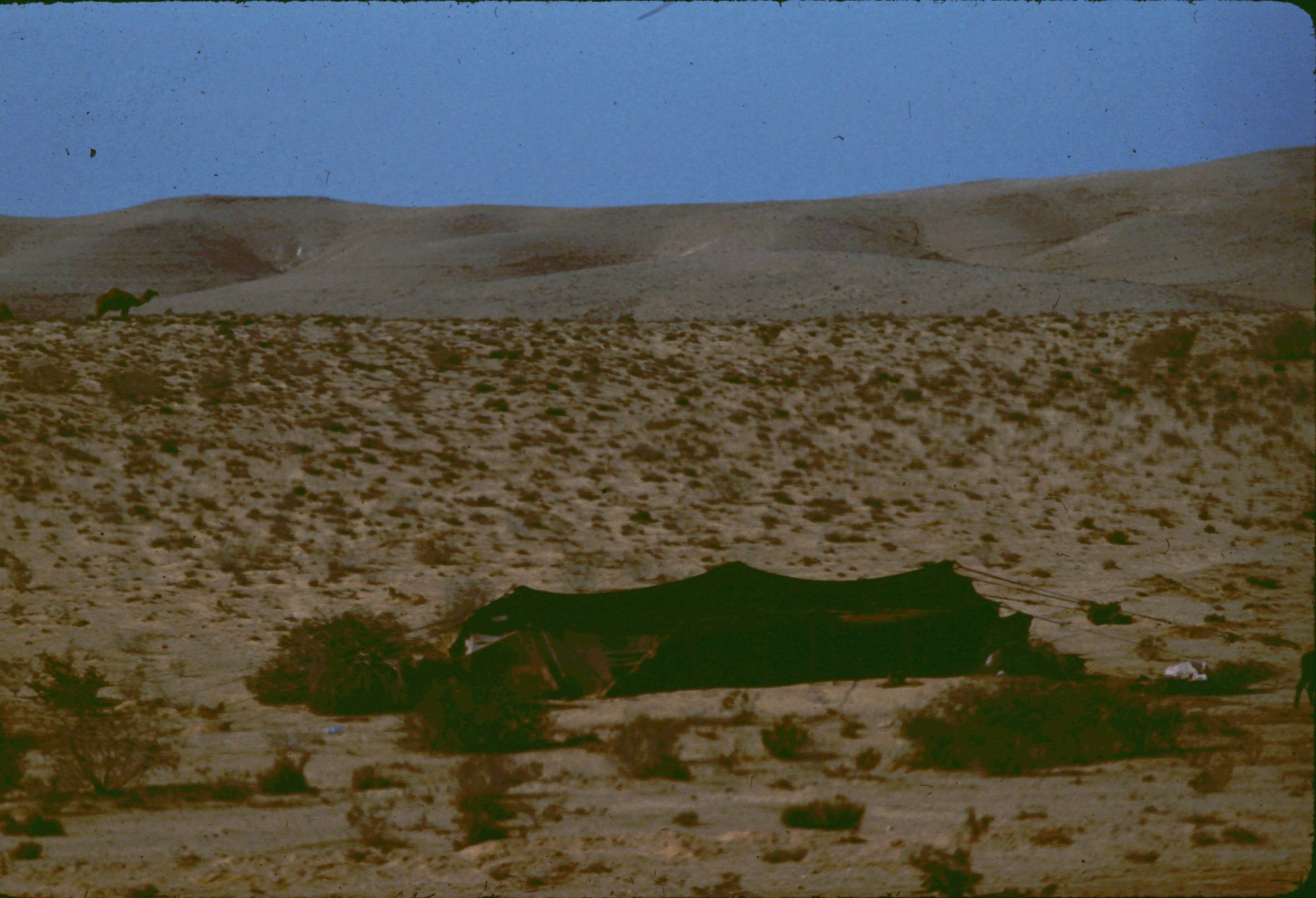 Camel & 
Tent
Major Bodies of Water
Mediterranean Sea – 1
Sea of Galilee – 2
Jordan River – 3
Dead Sea – 4
2
1
3
4
Mediterranean Sea
Large body of salt water (1700 x 500 mi)
Connects to Atlantic at Gibraltar
Major transportation route
Palestine has few ports, so Jews typically middle-men rather than sailors
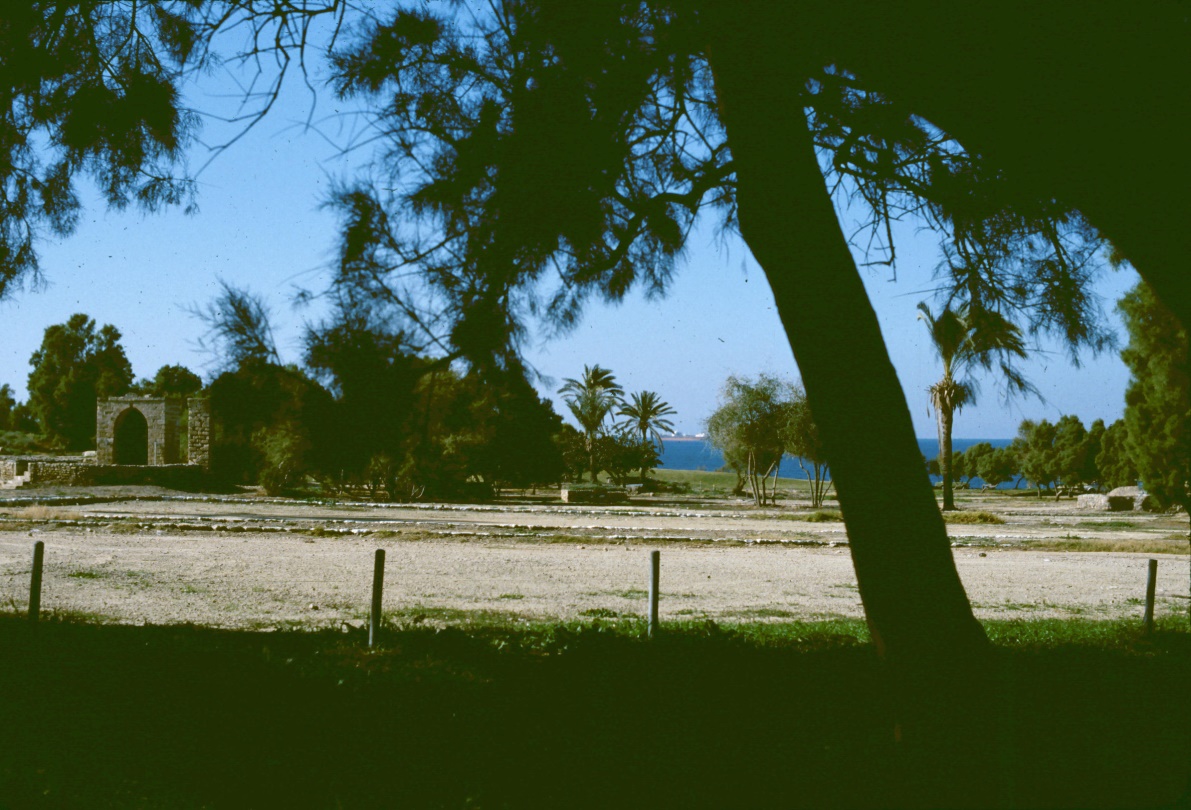 Mediterranean Sea
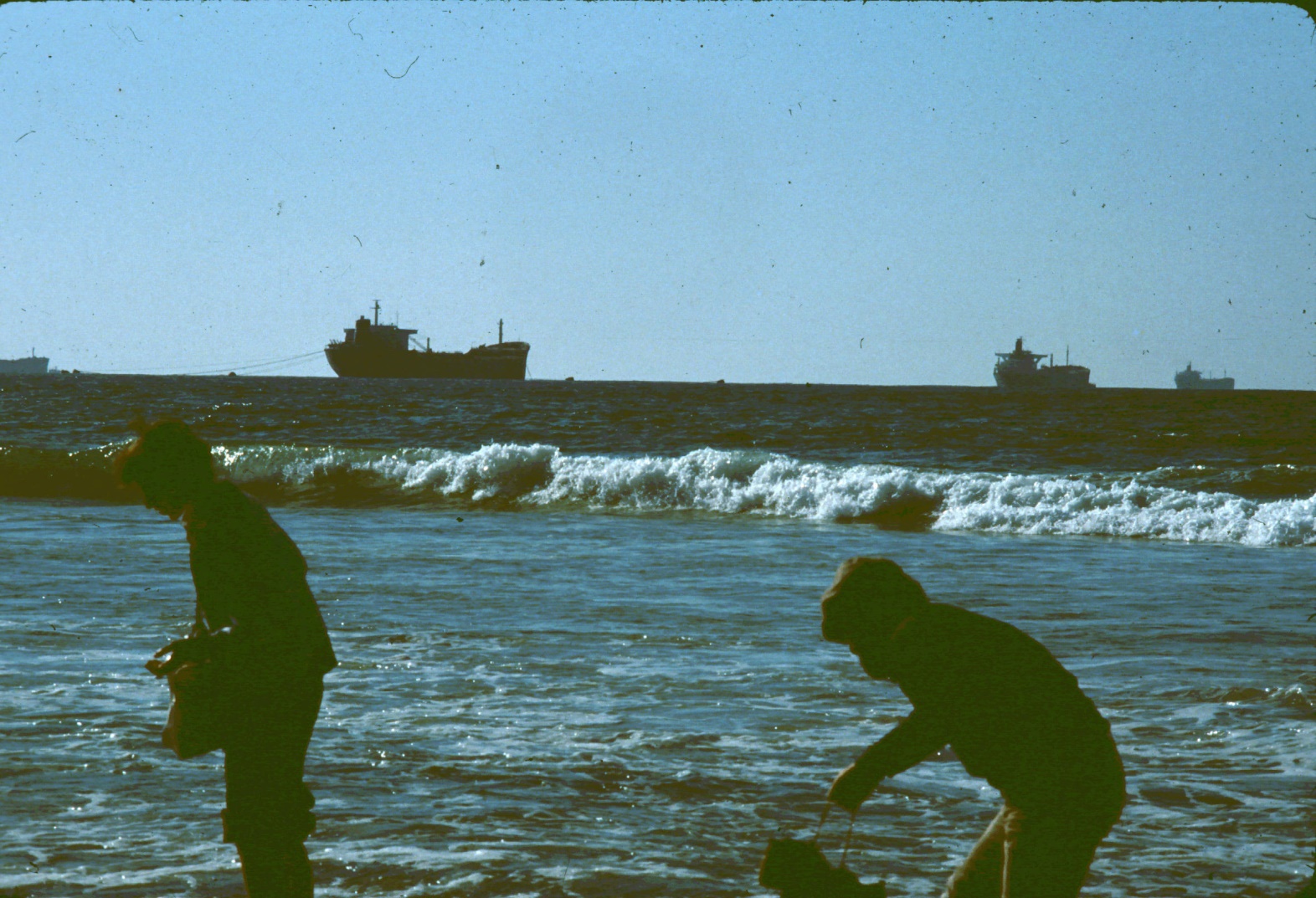 Near
Ashkelon
Sea of Galilee
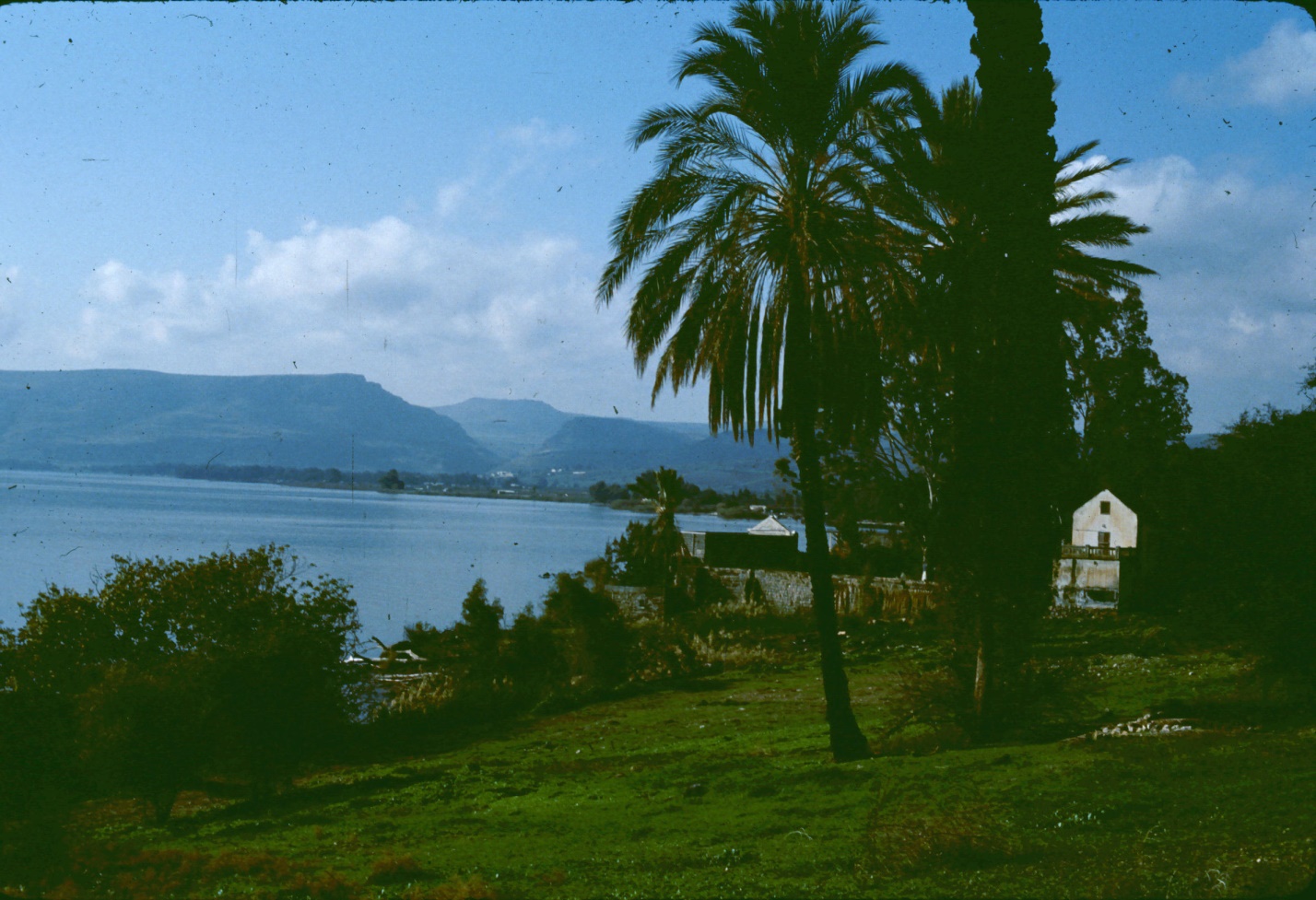 A fresh-water lake (about 7 x 13 miles)
Surface is 600 ft below sea level!
Source & outlet both called Jordan River
Important for fishing
Peculiar topography allows violent storms
Sea of Galilee
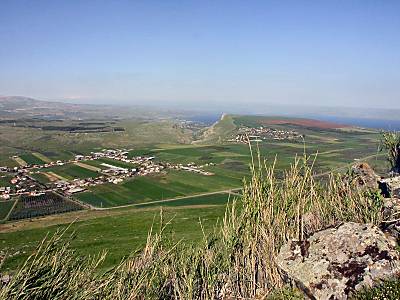 Sea of Galilee from 
Horns of Hattin
Jordan River
Begins in N on lower slopes of Mt Hermon
Descends thru Sea of Galilee to end in Dead Sea
Drops about 2300 ft in 100 mi (with river winding perhaps 250 mi)
Jordan River
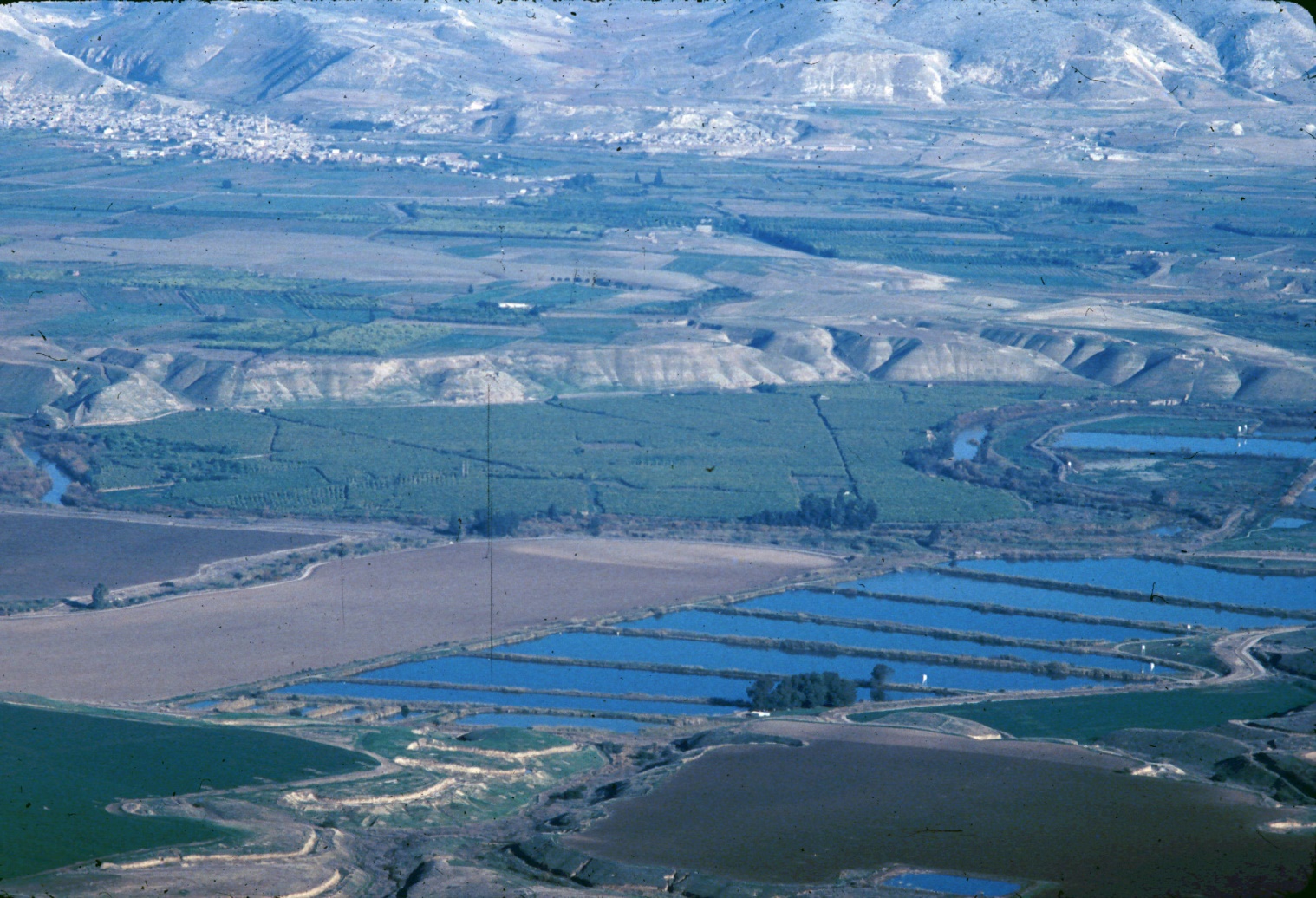 Jordan from 
Belvoir
Dead Sea
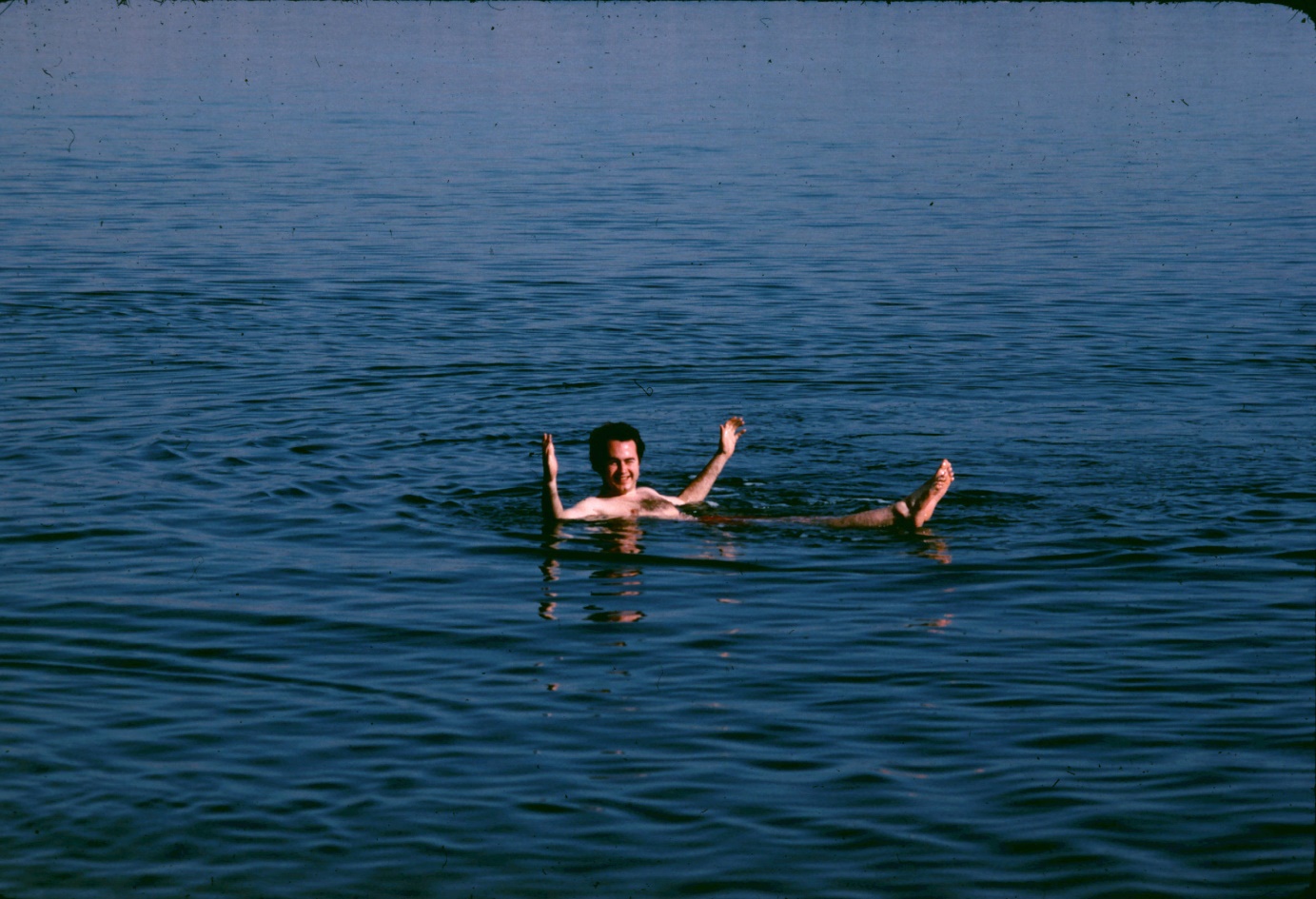 Surface is lowest point on earth, 1296 ft below sea level
Water is extremely salty, so fish cannot live in it
Objects float unusually well
Mined in antiquity and today for minerals
Dead Sea
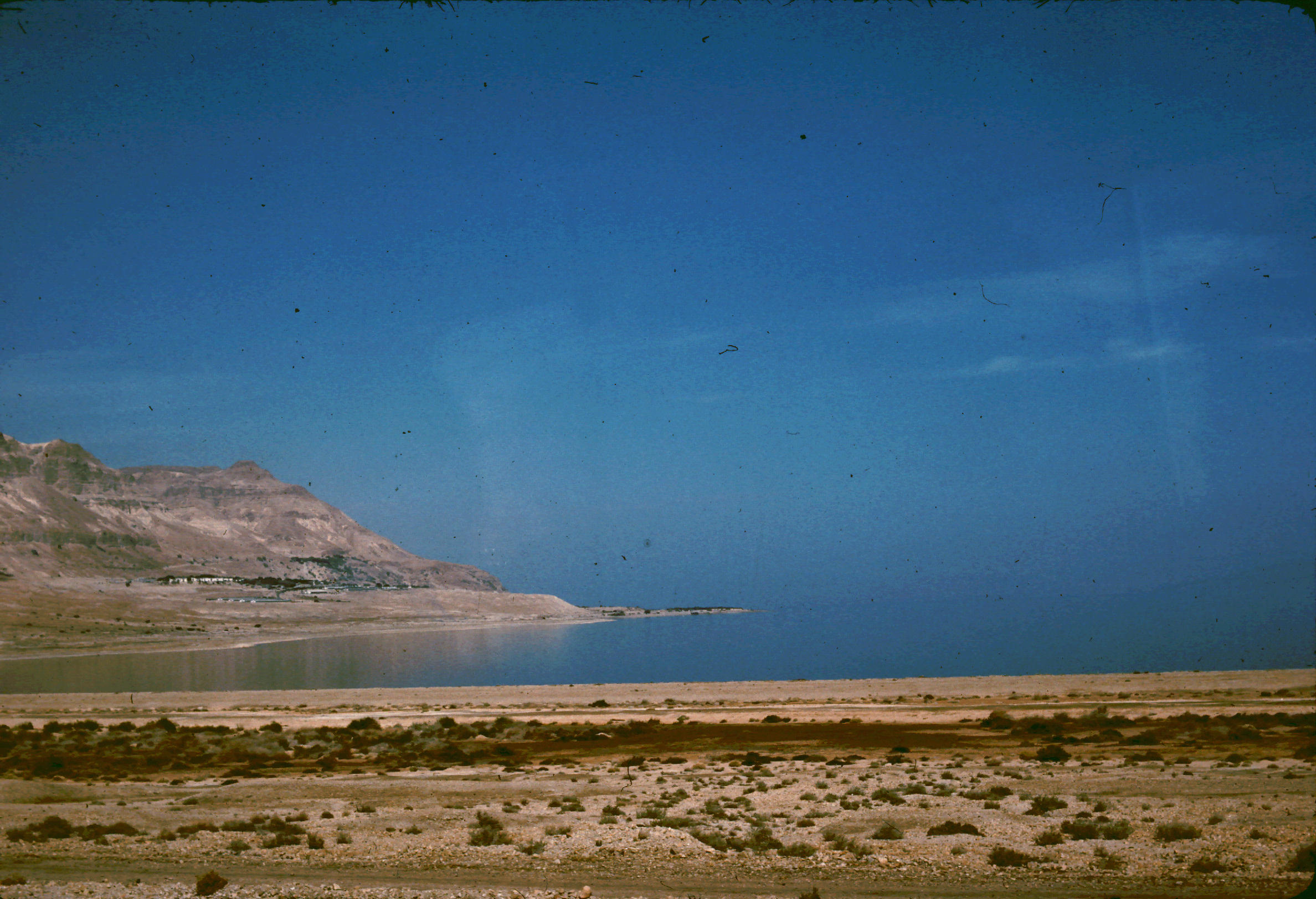 Dead Sea near
En-Gedi
Political Features of Palestine
Political divisions at time of Jesus' ministry
Cities of Palestine at same time
Major roads
The Herodian fortifications
Political Divisions
Boundaries are red lines
Judea – A 
Galilee – B 
Perea – C 
Tetrarchy of Philip – D 
The Decapolis – E
D
B
E
A
C
Judea
Also included Samaria & Idumea
Population mostly Jews
Gentiles in Samaria & Idumea
Rulers:
Herod the Great
Archelaus
Roman governors
Herod Agrippa 1
Roman governors
Judea
Galilee
Area W of Sea of Galilee
Territory of N tribes till captivity
Territory of Gentiles till Maccabees took it back
Rulers:
Herod the Great
Herod Antipas 
Roman governors
Herod Agrippa 1
Roman governors
Galilee
Perea
Narrow strip E of the Jordan
Inhabited mainly by Jews after Maccabean conquests
Same rulers as Galilee
Perea
Tetrarchy of Philip
Region NE of Sea of Galilee
Multi-ethnic, mostly Gentile
Part of Herod the Great's territory, went to Philip
Rulers:
Herod the Great
Philip the Tetrarch
Roman governors
Herod Agrippa 1
Roman governors
Philip
The Decapolis
League of Hellenistic cities (w/ territories)
Mostly Gentile
Under Maccabees during their power
After Romans came, made independent of Jewish control
Decapolis
Cities of Palestine
Jerusalem – 1 
Caesarea – 2 
Sebaste – 3 
Tiberias – 4 
Caesarea Philippi – 5
5
4
2
3
1
Major Roads
Via Maris
Latin for "Way of the Sea"
Coastal road from Egypt to Antioch & Damascus
King’s Highway
On T-J Plateau
Gulf of Aqabah to Damascus
Ridge Route
Thru Hill Country
Connects Jerusalem with Galilee
Herodian Fortifications
Macherus – A 
E of Dead Sea
John the Baptist killed here, acc to Josephus
Masada – B
W of Dead Sea
Last stand of Zealots
Herodium – C 
Near Bethlehem
Herod buried here?
C
B
A
Masada
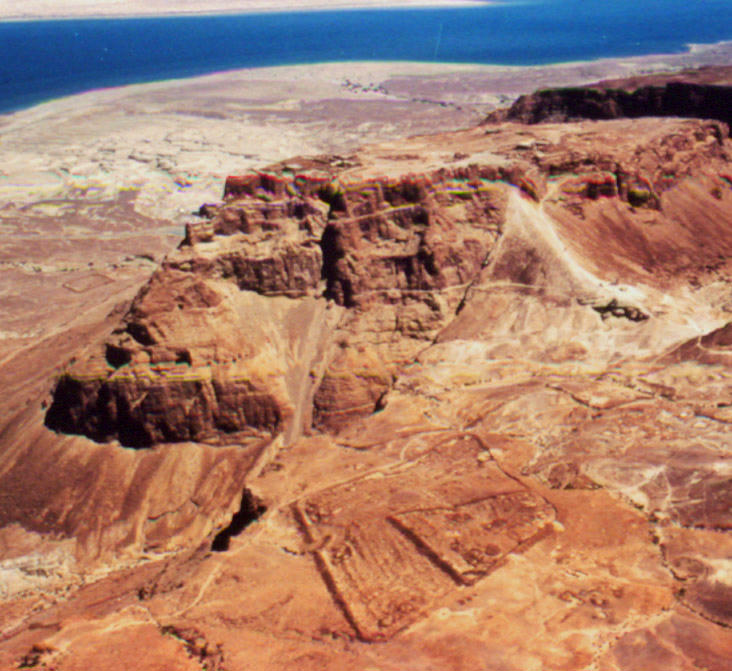 Herodium
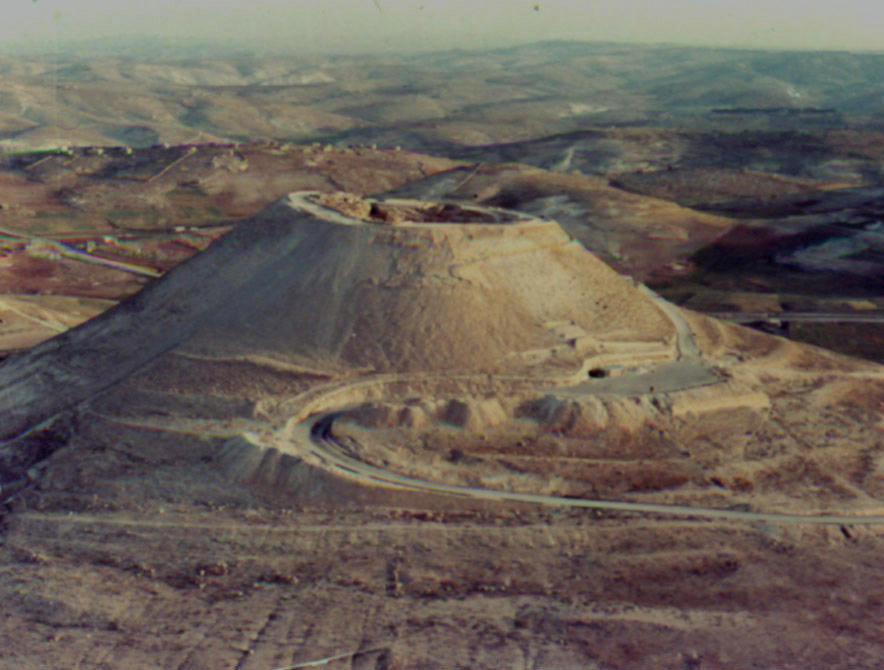 The End
Knowing geography helps in understanding the narratives of the OT, the Gospels & Acts.